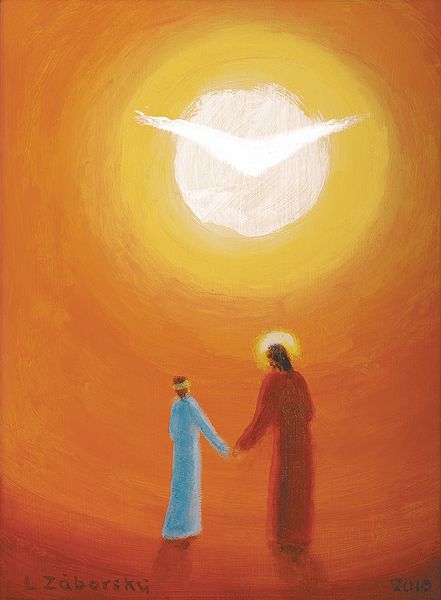 ‘Follow Me’
WEEKLY PEBBLE
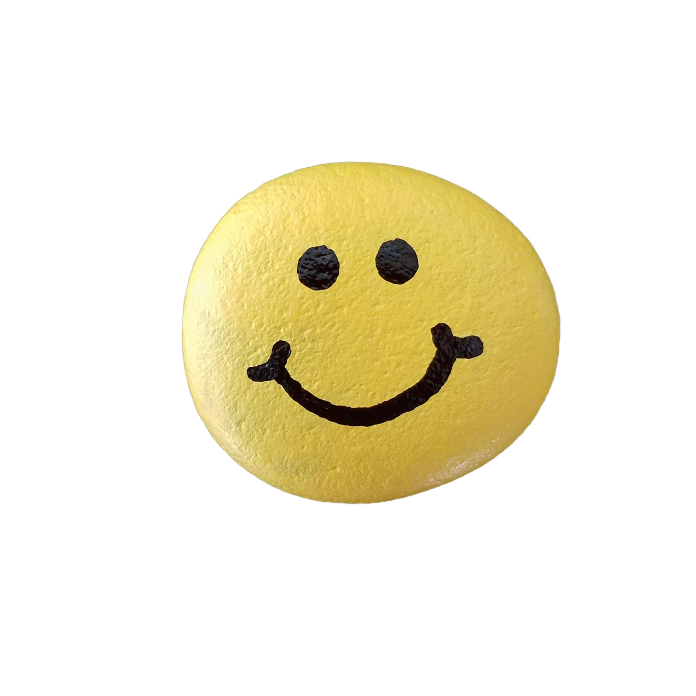 22nd Sunday of Ordinary Time
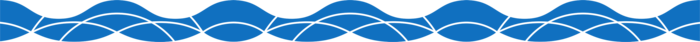 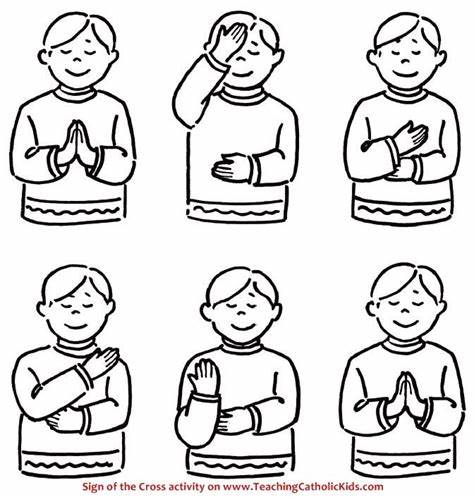 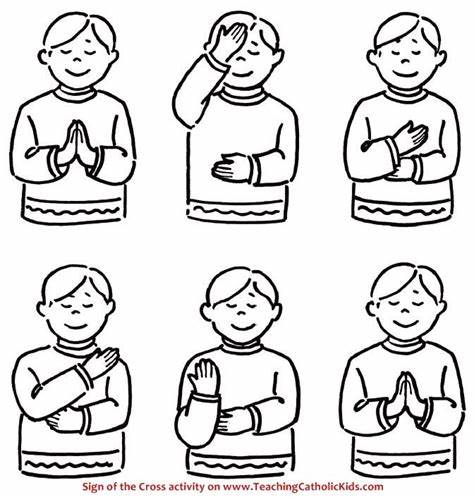 In the name of the Father
And of the Son
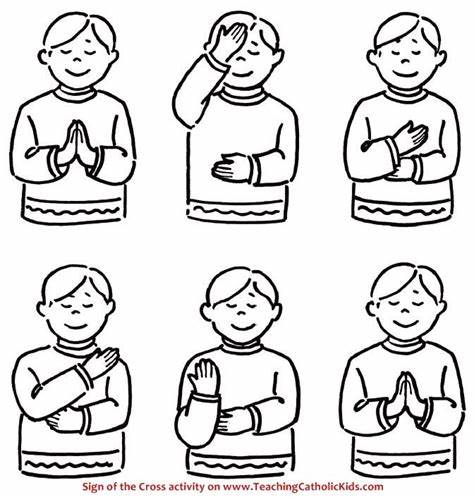 And of the Holy Spirit
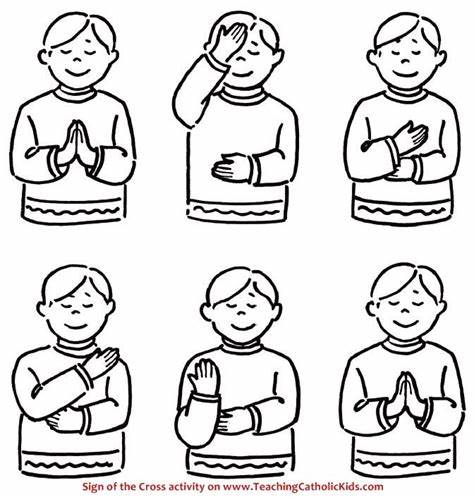 Amen
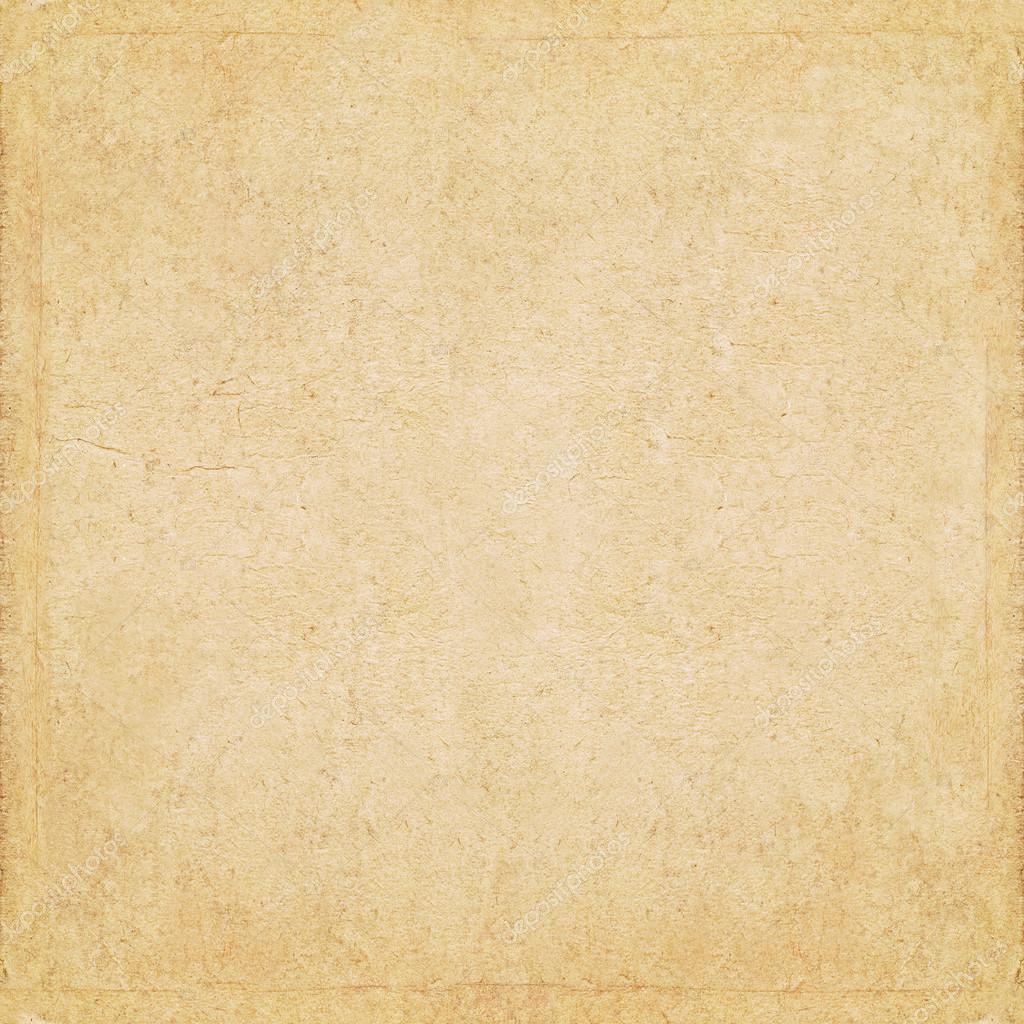 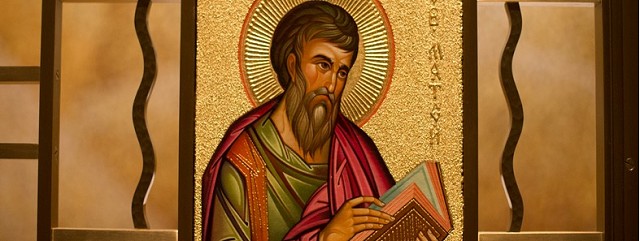 A reading 
from
THE GOSPEL
According to
MATTHEW
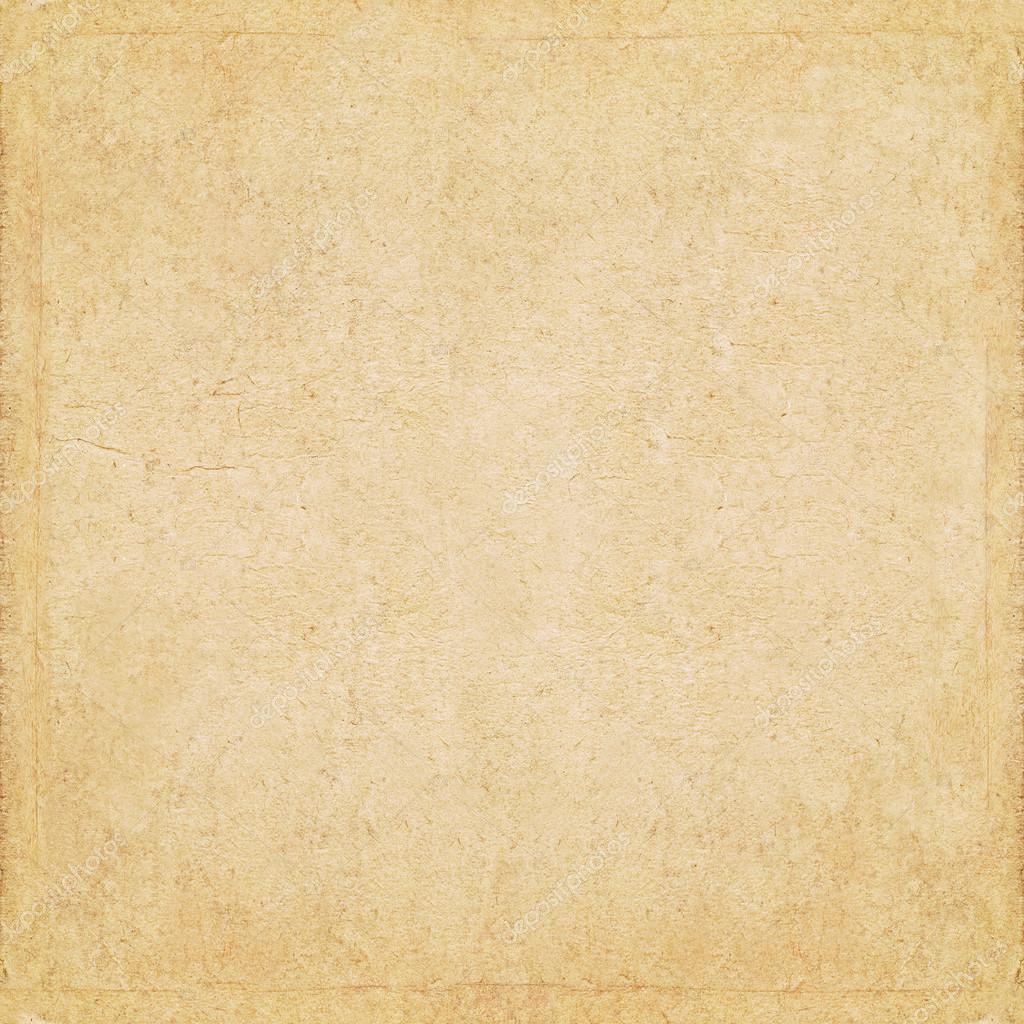 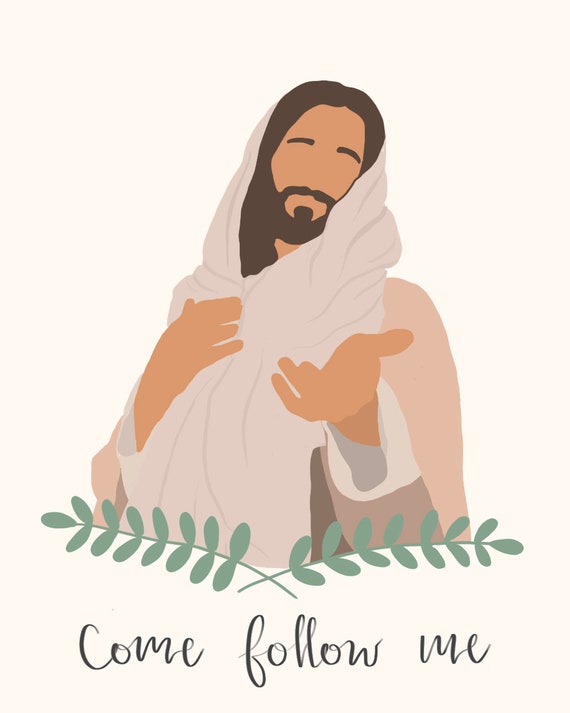 Jesus said ‘If anyone wants to be a follower of mine, let him renounce himself and take up his cross and follow me. For anyone who wants to save his life will lose it; but anyone who loses his life for my sake will find it.’

Matthew 16:21-27
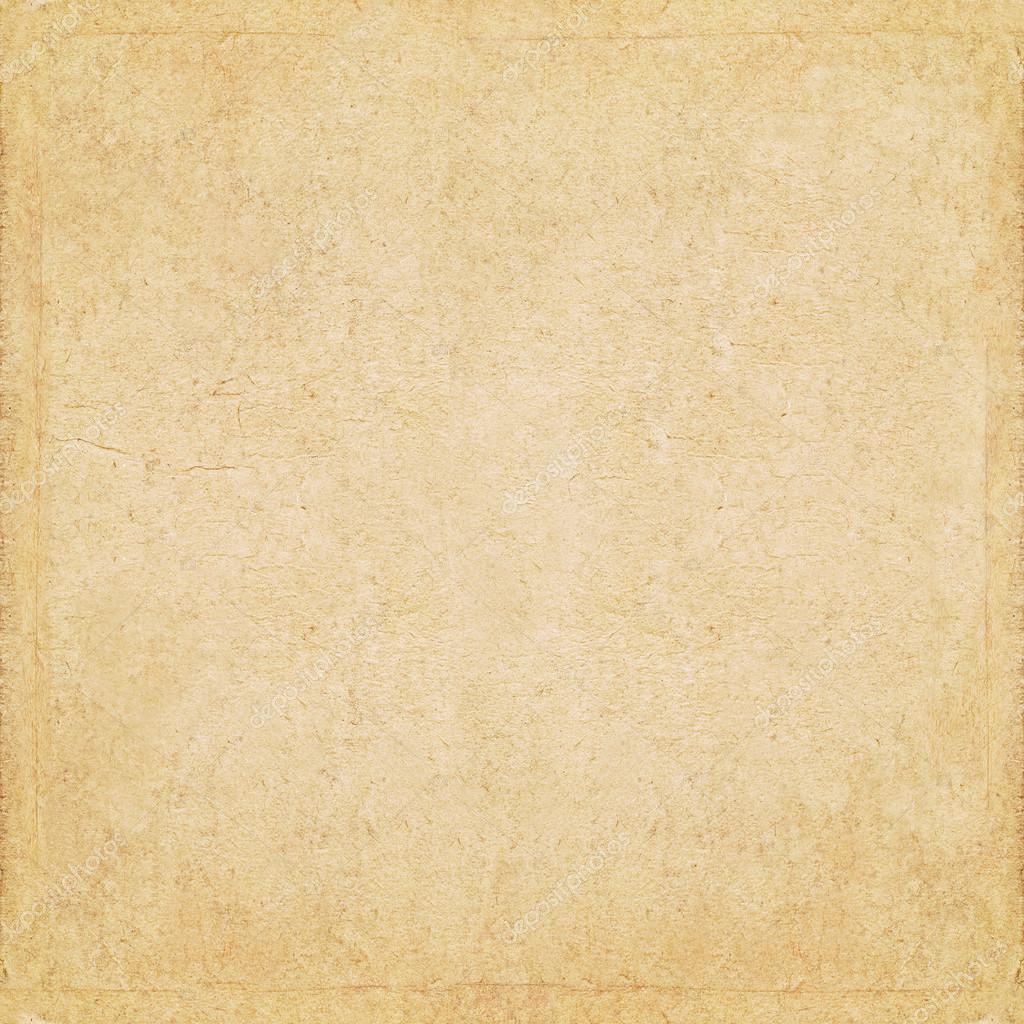 The Gospel of the Lord
ALL: Praise to you Lord Jesus Christ.
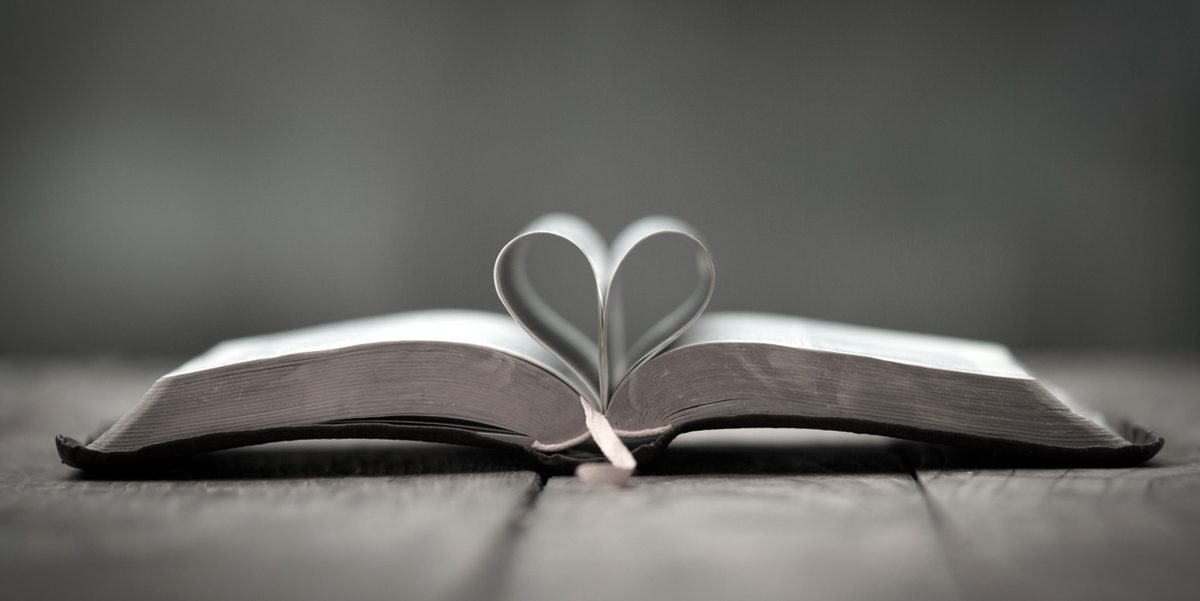 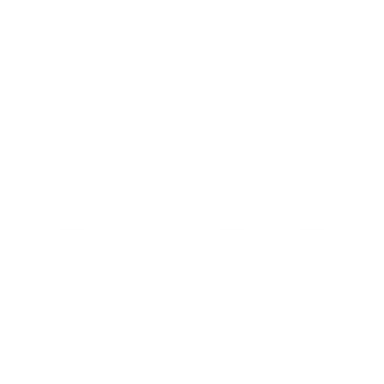 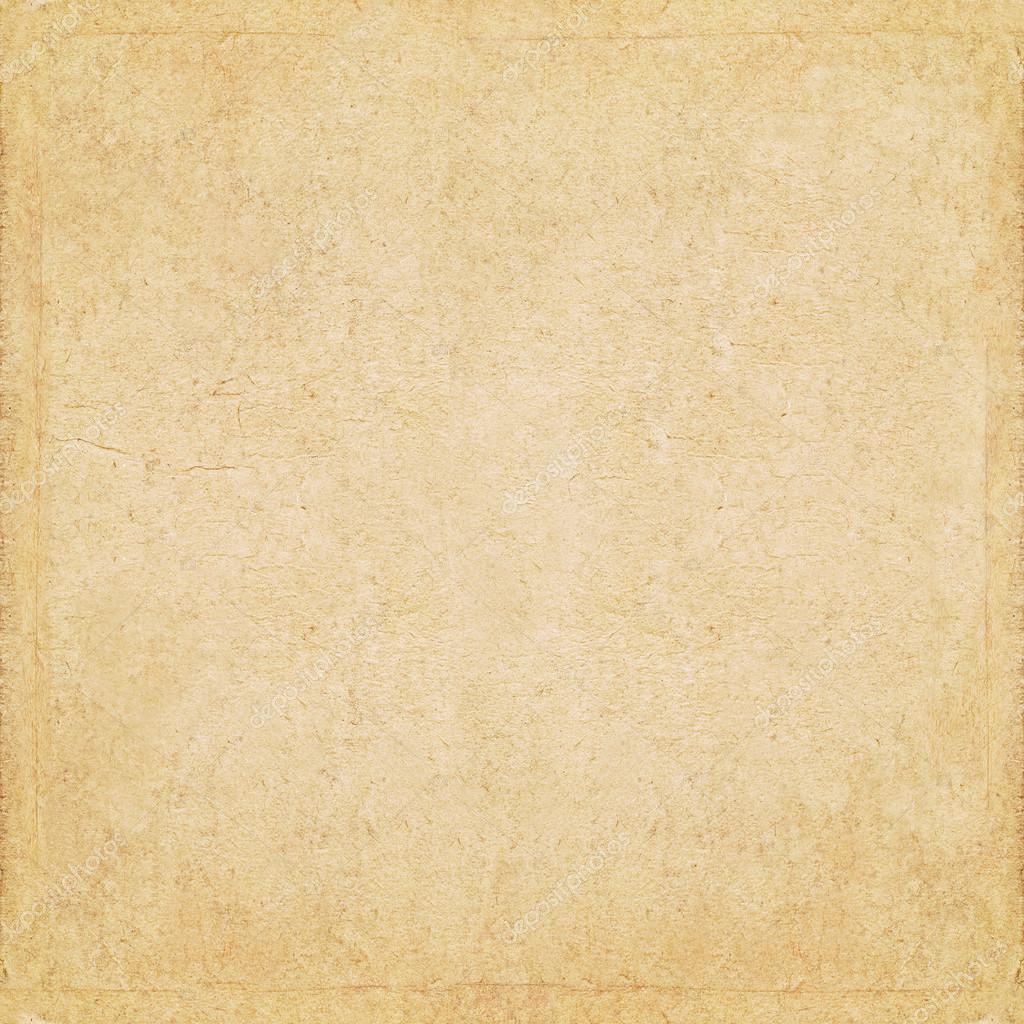 Scripture           Sound Bite
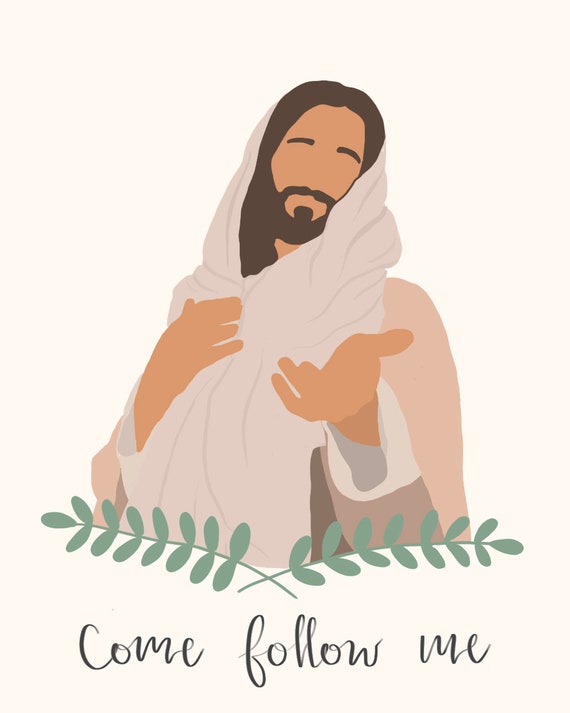 ‘Follow me.’
Matthew 16:21-27
Each of us is on a learning journey to discover how to live life to the full.
Jesus’ example and teachings help to provide us with guidance and reassurance to keep us on the right path.
As we start a new year together, what are the first steps that you’ll take to enable you to live life to the full?
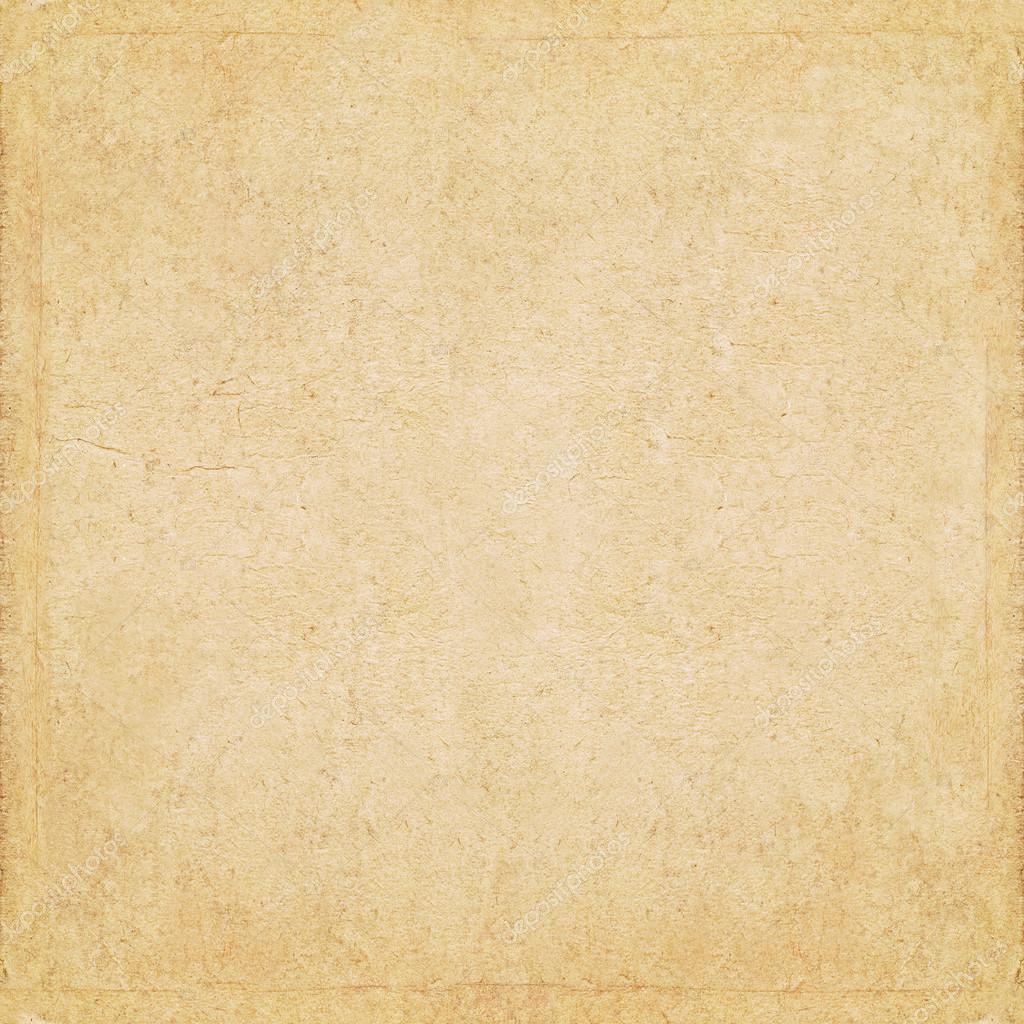 Actions for Happiness: Direction
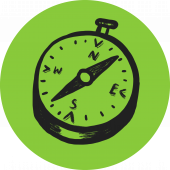 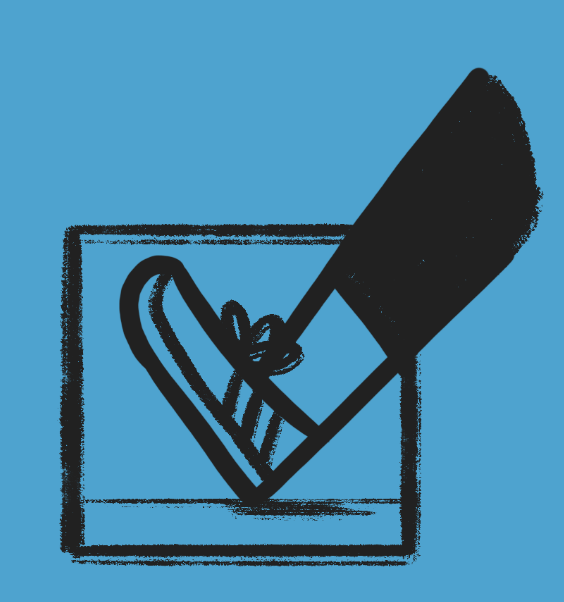 Have goals to look forward to
How we feel and think about the future and how we work towards it can make a difference for our happiness in the present.
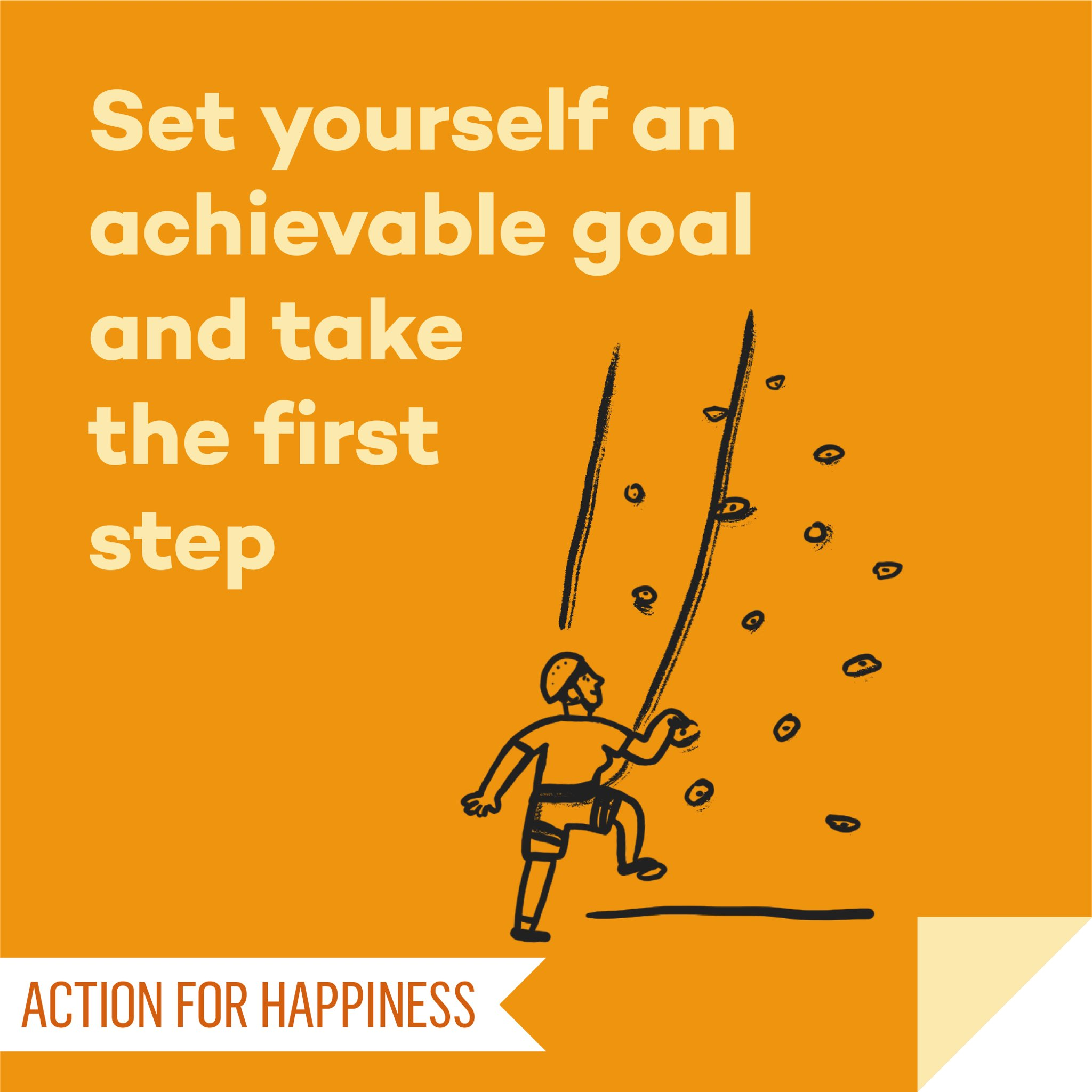 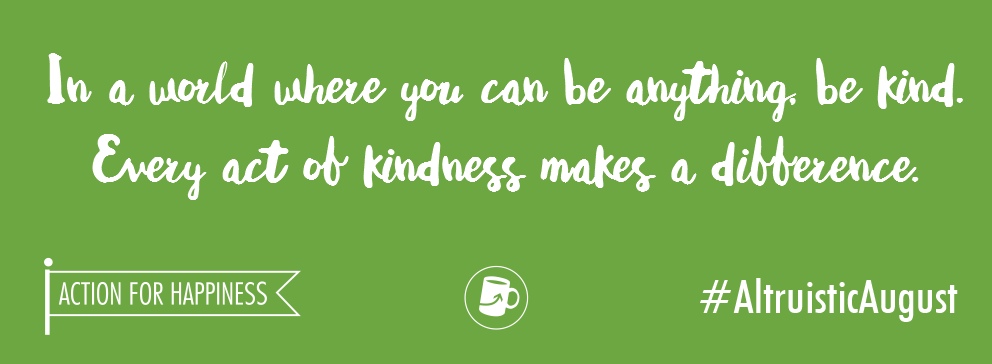 A journey of a thousand miles begins with a single step. Chinese Proverb
“
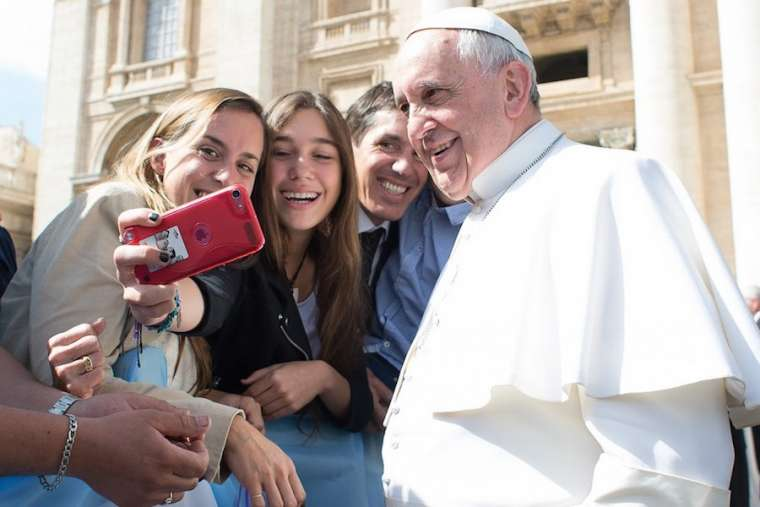 Dear young people.
Do not bury your talents, the gifts that God has given you.
Do not be afraid to dream of great things
           Pope Francis
“
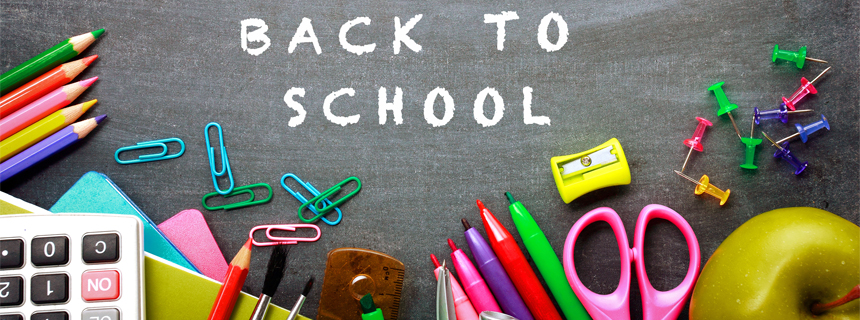 Dear Jesus 
Thank you for this new school year and all the potential it holds.  Let your gifts of love, hope, joy and forgiveness  
help us to learn how to live life to the full.
Amen
PRAYER
[Speaker Notes: Gospel
John 14:15-21]
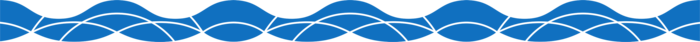 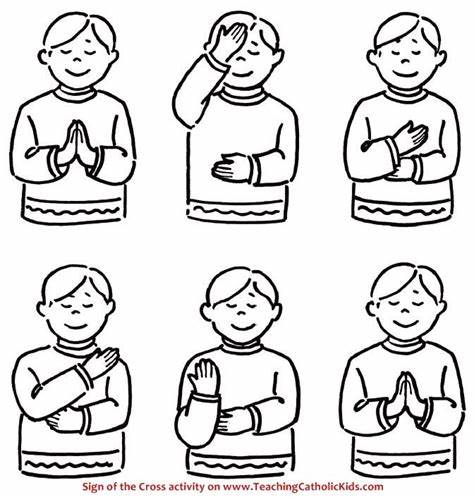 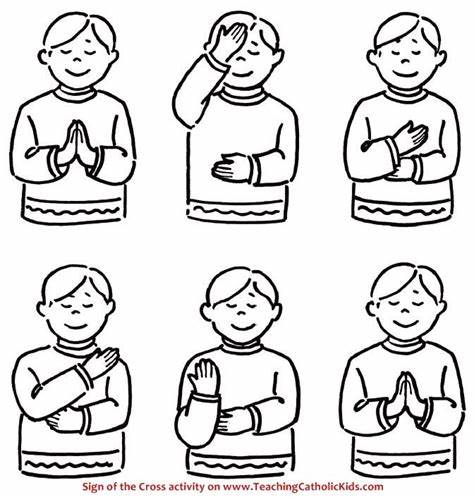 In the name of the Father
And of the Son
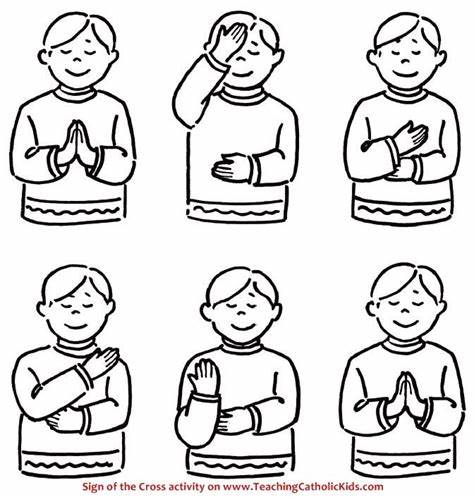 And of the Holy Spirit
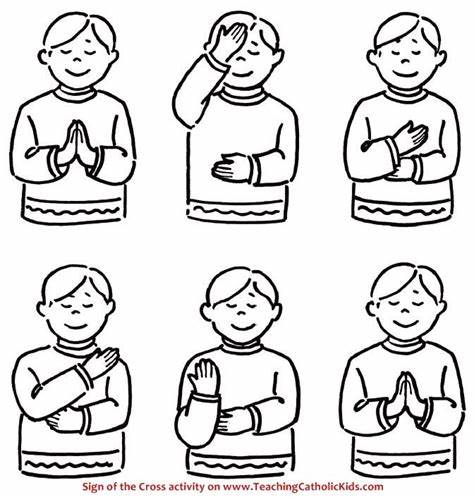 Amen
GREAT DREAM: 10 Keys to Happier Living
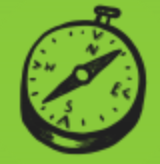 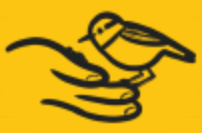 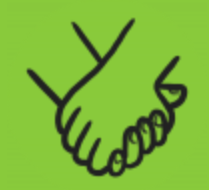 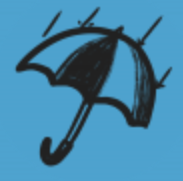 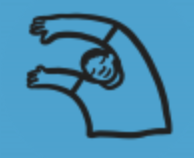 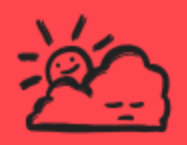 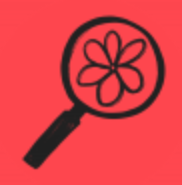 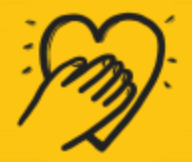 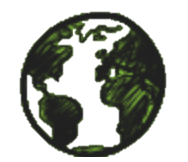 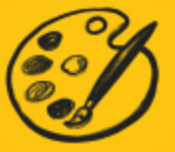 BE KIND TO YOUR MIND
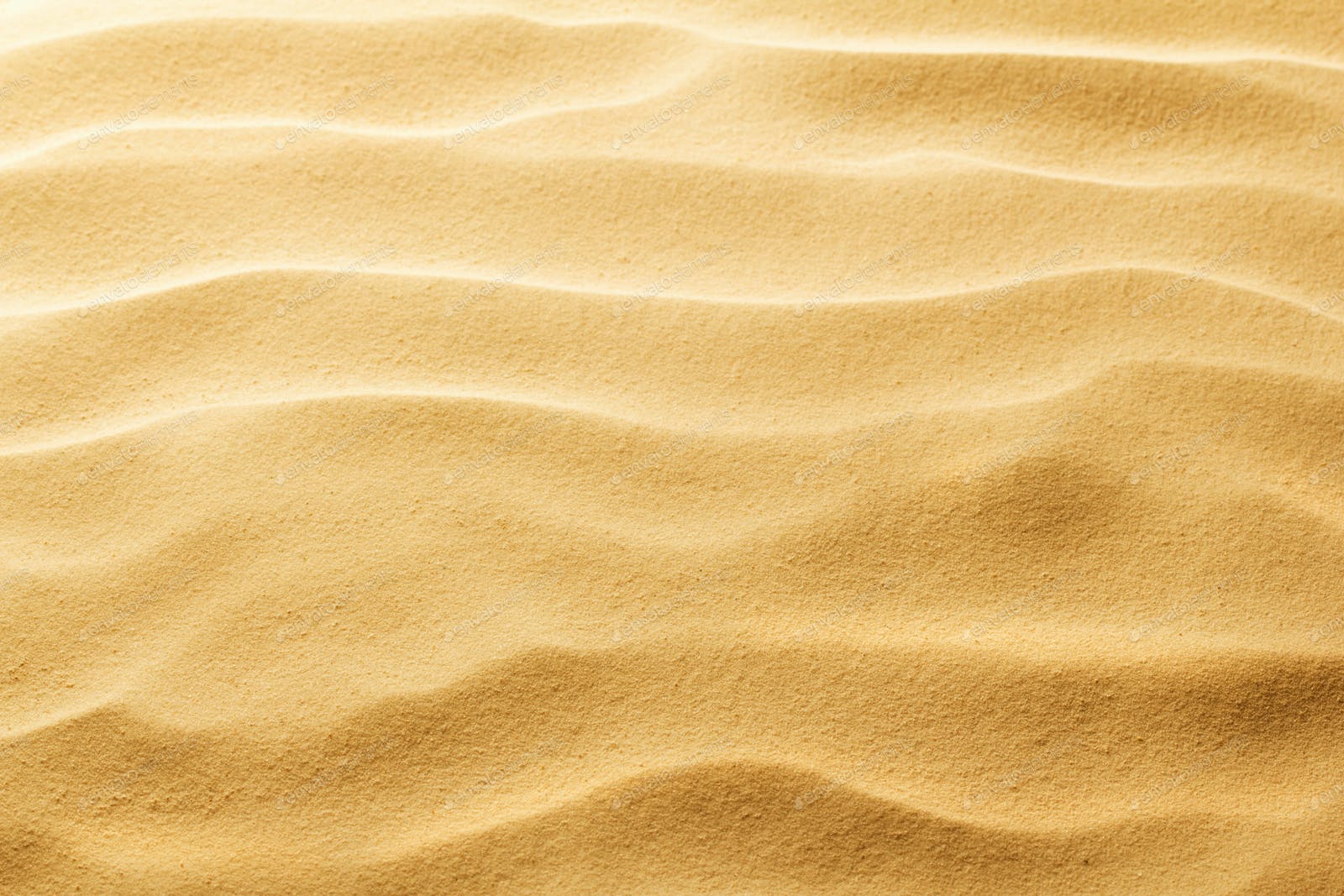 WEEKLY PEBBLE is based on the theme of each Sunday’s Gospel.

It can be used to inspire personal reflection or collective worship.

The slides are designed to make them easy to adapt for children of any age and adults.

Each pebble includes free wellbeing activities based on ideas from actionforhappiness.org.

For more prayer activities and training resources on Catholic ethos 
visit https://www.stjohnthebaptist-cmat.org.uk/chaplaincy
or contact our Lay Chaplain Alex Savage 
Email: chaplaincy@ndhs.org.uk Twitter: @ndhs_chaplain
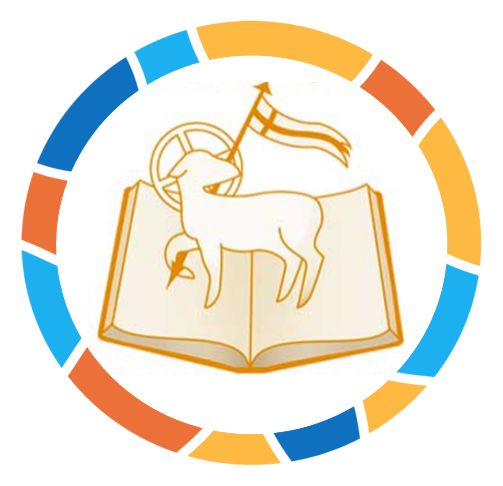 WEEKLY PEBBLE
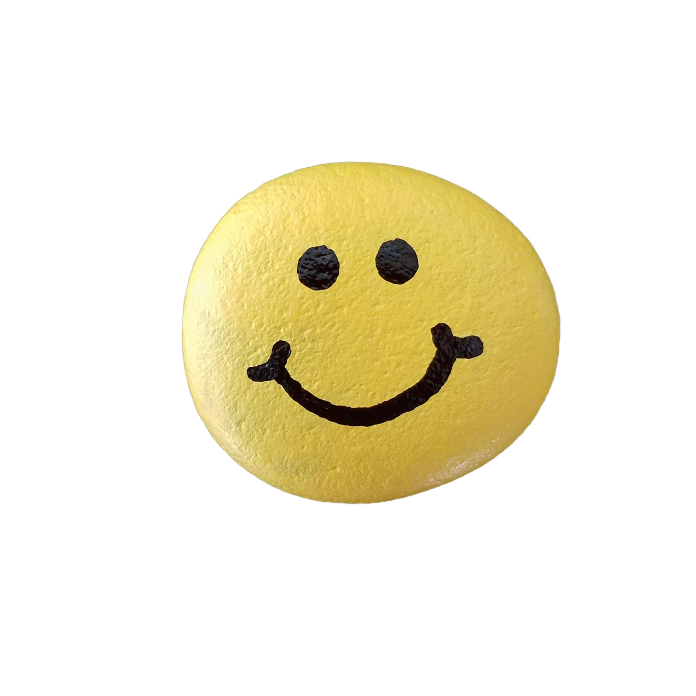 St John the Baptist Trust